Adding Living Atlas Layers in ArcGIS Pro
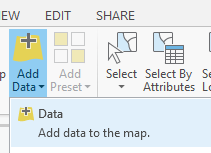 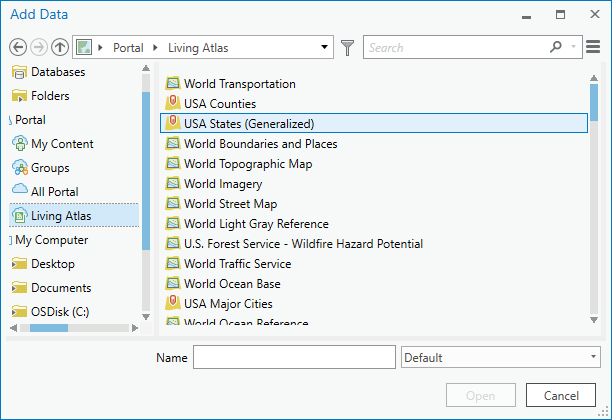 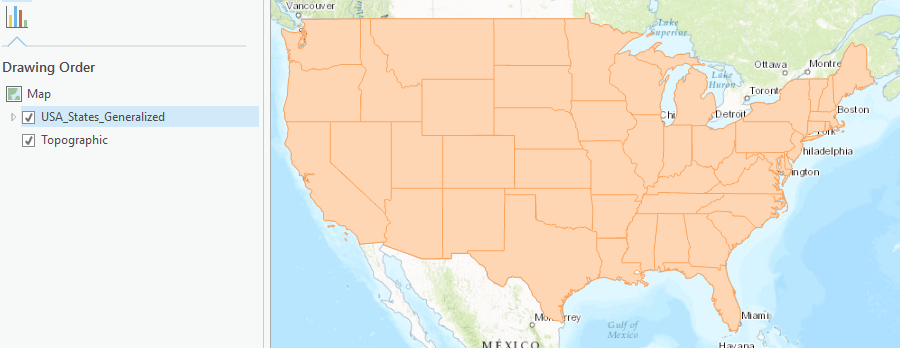 Latitude-Longitude Grid
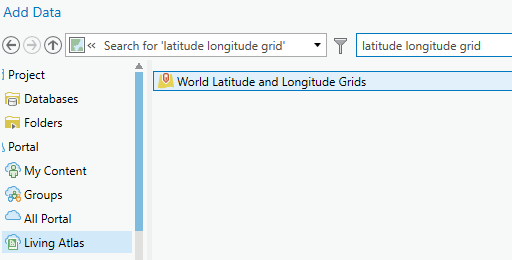 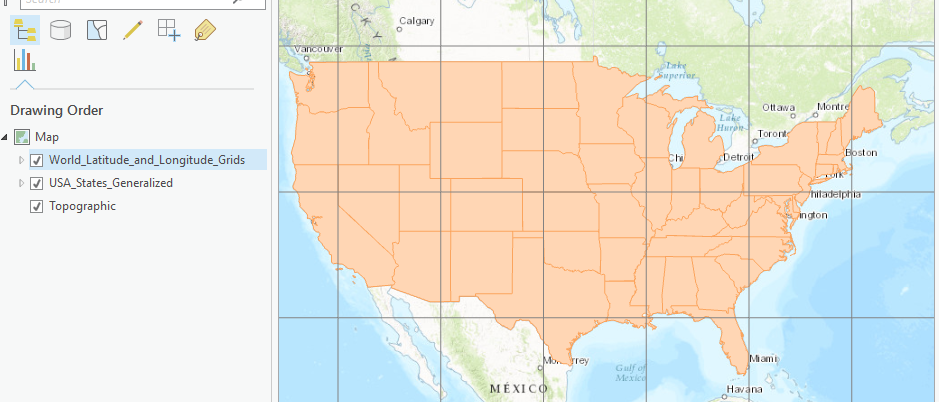 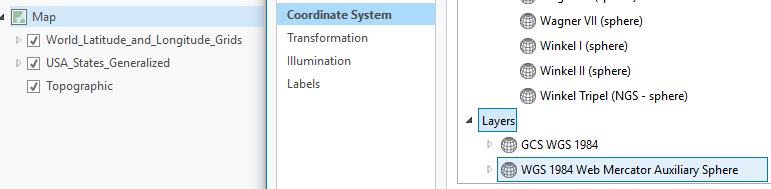 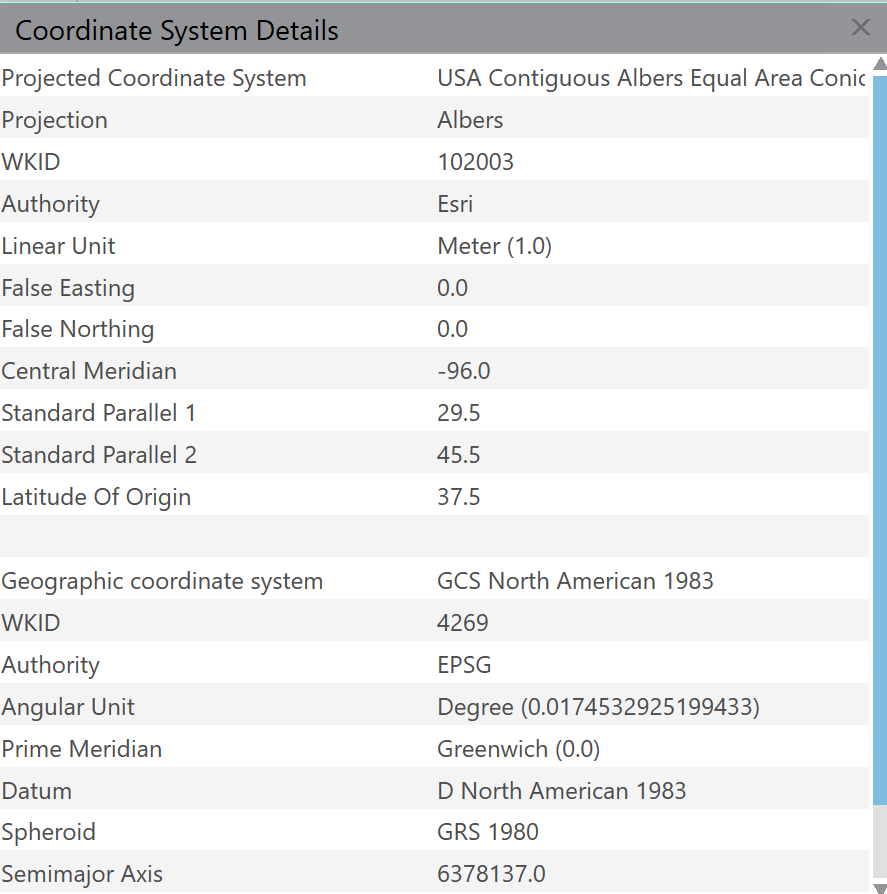 Map Properties Coordinate System
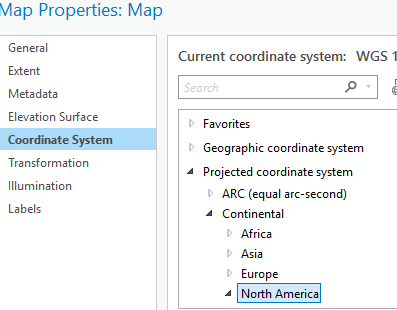 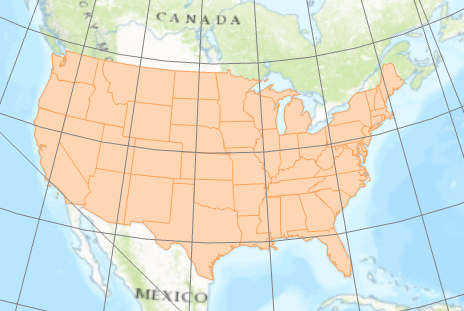 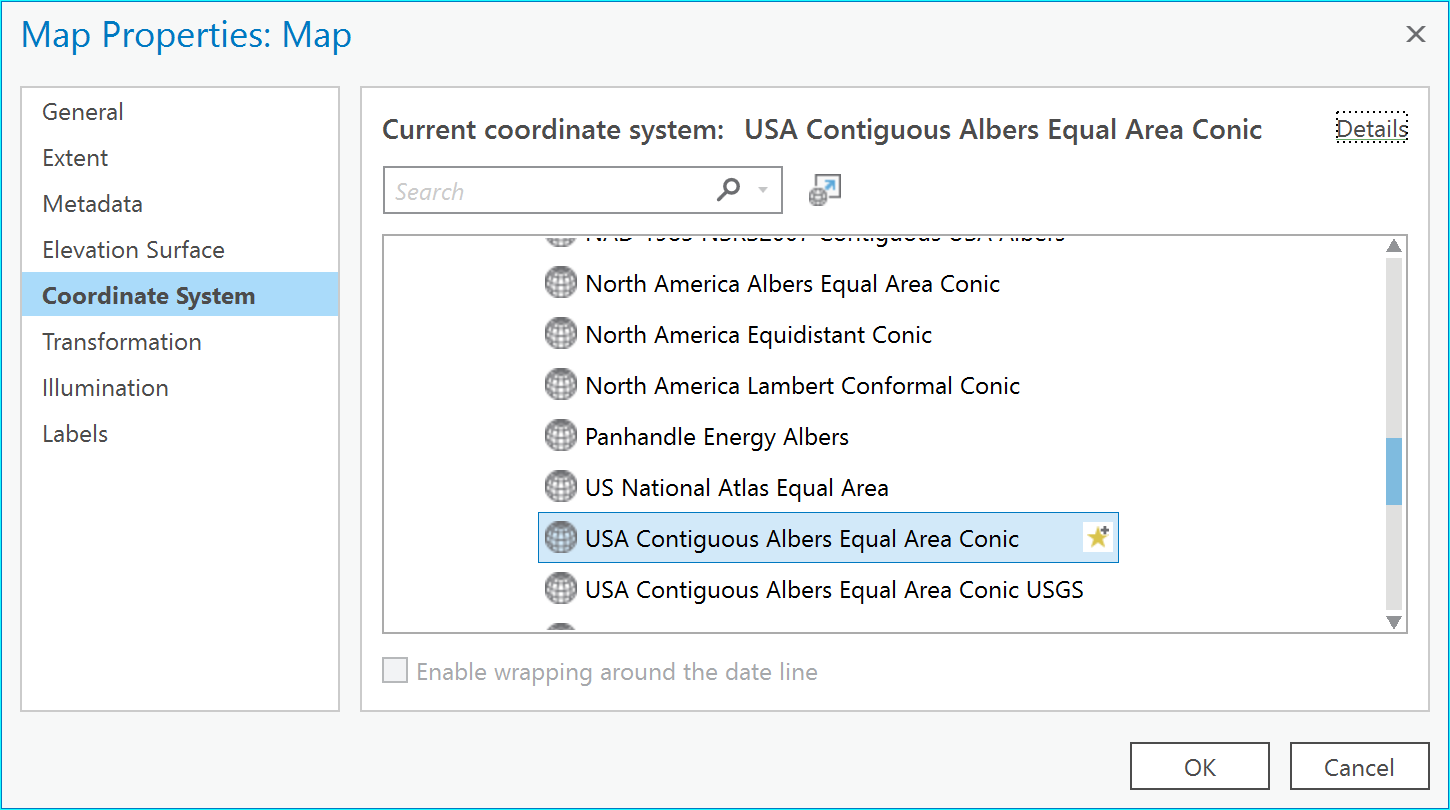